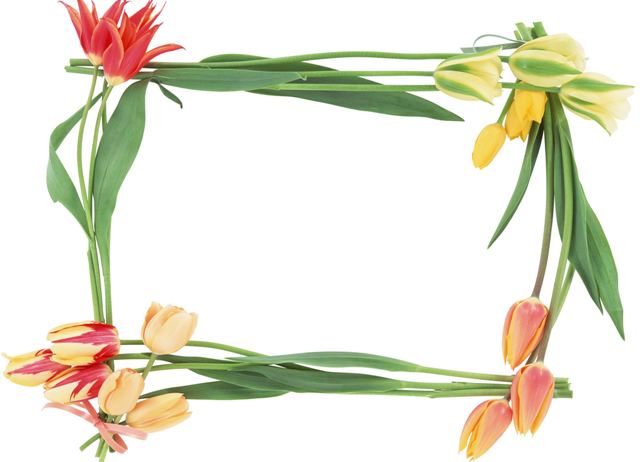 Tiết 19 – Bài 13
Luyện tập chương I
CÁC LOẠI HỢP CHẤT VÔ CƠ
Tiết 18- BÀI 13: LUYỆN TẬP CHƯƠNG I: CÁC LOẠI HỢP CHẤT VÔ CƠ.
I. Kiến thức cần nhớ
1. Phân loại các hợp chất vô cơ
Tiết 19- BÀI 13: LUYỆN TẬP CHƯƠNG I: CÁC LOẠI HỢP CHẤT VÔ CƠ.
I. Kiến thức cần nhớ
1. Phân loại các hợp chất vô cơ
Các hợp chất vô cơ
Hãy phân biệt các chất sau đây vào chỗ thích hợp
HCl, CO2, CuSO4, Fe(OH)3, Na2O, SO2, HNO3, CaCl2, MgO, Mg(OH)2, H2SO4, NaHSO3, Ba(OH)2, H2S, CaHPO4, KOH
Oxit
Bazơ
Axit
Muối
Oxit
axit
Oxit
Bazơ
Bazơ
tan
Bazơ
không
tan
Axit
Có
oxi
Axit
không
Có oxi
Muối
axit
Muối
trung
hoà
CO2

SO2
Na2O

MgO
KOH

Ba(OH)2
Mg(OH)2

Fe(OH)3
HNO3

H2SO4
HCl

H2S
NaHSO3

CaHPO4
CaCl2

CuSO4
Tiết 18- BÀI 13: LUYỆN TẬP CHƯƠNG I: CÁC LOẠI HỢP CHẤT VÔ CƠ.
t0
BazơT   +       …….       Muối + Nước
Bazơ   +     …….        Muối + Nước
Bazơ +       …….     Muối (mới) + Bazơ (mới) 
Bazơ ↓                       Oxit bazơ  + Nước
2. Tính chất hóa học của các loại hợp chất vô cơ
+ Oxit bazơ
Oxit bazơ
+ Oxit axit
Oxit axit
+  BazơT
+  Axit
Nhiệt
phân
hủy
Muối
+ Nước
+ Nước
Bazơ
Axit
+ Oxit axit
+  Axit
+  muốiT
 Dựa vào sơ đồ, hoàn thành bài tập 1 -  trang 43 sgk
Oxit bazơ +    …       →  Bazơ
Oxit bazơ +    …       →  Muối  +  Nước
Oxit axit  +     ...        →  Axit
Oxit axit   +    …       → Muối  +  Nước
Oxit axit   +  Oxit bazơ →  …
Nước
Oxit Axit
Axit
Axit
BAZƠ
OXIT
Nước
Muối T
Bazơ
Muối
t0
2. Tính chất hóa học của các loại hợp chất vô cơ
Oxit bazơ
+ Oxit bazơ
+ Oxit axit
Oxit axit
+  BazơT
+  Axit
Nhiệt
phân
hủy
Muối
+ Nước
+ Nước
+ Bazơ
+ Axit
Bazơ
Axit
+ Kim loại
+ Oxit bazơ
+ Bazơ
+ MuốiT
+ Oxit axit
+  Axit
+  MuốiT
 Dựa vào sơ đồ, hoàn thành bài tập 1 -  trang 43 sgk
Axit
MuốiT   +                  Axitmới + Muốimới
MuốiT   +                  Muốimới + Bazơmới
MuốiT   +                 Muốimới +  Muốimới
MuốiT     +                    Muối mới  +  Kim loạimới 
Muối 		Các chất mới
Axit  +  ………..     Muối + Hidro
Axit  +     ………..     Muối + Nước
Axit  +  ………..    Muối + Nước 
Axit   +  ……….     Muối mới  +  Axitmới
Kim loại
BazơT
Oxit bazơ
AXIT
MUỐI
MuốiT
Kim loại
Bazơ
MuốiT
* Lưu ý: ngoài ra muối còn có những tính chất sau :
- Muối tác dụng với muối sinh ra 2 muối mới
- Muối tác dụng với kim loại sinh ra kim loại mới và muối mới .
- Muối có thể bị nhiệt phân hủy sinh ra nhiều chất mới
Tiết 18- BÀI 13: LUYỆN TẬP CHƯƠNG I: CÁC LOẠI HỢP CHẤT VÔ CƠ.
I. Kiến thức cần nhớ
II. Bài tập
Bài tập 1 SGK: Viết PTHH minh họa cho các tính chất
1. Oxit
CaO  +             →  Ca(OH)2
CuO  +             →  CuCl2 +  H2O 
SO2   +             →  H2SO3
SO2   +                 →  Na2SO3 + H2O
CaO  +              → CaCO3
2. Bazơ
2NaOH    +                 →  Na2CO3   + H2O
Cu(OH)2  +               → CuSO4 + 2 H2O
2NaOH   +                →  Na2SO4 + Cu(OH)2
Mg(OH)2                MgO + H2O
H2O
CO2
2HCl
H2SO4
H2O
CuSO4
2NaOH
CO2
3. Axit
  HCl   +             →   FeCl2  + H2↑ 
  H2SO4  +          →  FeSO4 + H2O
  HNO3  +            →  NaNO3  + H2O
  H2SO4 +             → BaSO4↓ + 2HCl
4. Muối 
CaCO3 +            → CaCl2 + H2CO3
CuSO4+              → Cu(OH)2↓ + Na2SO4
BaCl2 +                → BaSO4↓ +    NaCl
  AgNO3 +           → Cu(NO3)2  +    Ag
  KClO3             2KCl   + 3O2
Fe
2
2HCl
FeO
2NaOH
NaOH
Na2SO4
2
BaCl2
Cu
2
2
2
Bài tập 2: Trình bày phương pháp hóa học để nhận biết 5 lọ hóa chất bị mất nhãn mà chỉ dùng quì tím: KOH, HCl, H2SO4, KCl, Ba(OH)2
Hướng dẫn
KOH, HCl, H2SO4, KCl, Ba(OH)2
N2: Màu đỏ
N1: Màu xanh
N3: Không màu
H2SO4, HCl
KOH, Ba(OH)2
KCl
Cho N1 tác dụng với N2
Không kết tủa
Có kết tủa
MTBĐN2
MTBĐN1
MT còn lại ở N1
MT còn lại ở N2
H2SO4
HCl
KOH
Ba(OH)2
Bài giải
Lấy mỗi chất một ít làm thí nghiệm: 
Cho mẩu giấy quỳ tím lần lượt vào 5 mẫu thử.
- Mẫu thử nào không làm quỳ tím đổi màu thì mẫu thử ban đầu là KCl . 
- Nhóm 1: Quỳ tím chuyển thành màu xanh thì mẫu thử ban đầu gồm KOH và Ba(OH)2 .
- Nhóm 2: Quỳ tím chuyển thành màu đỏ thì mẫu thử ban đầu gồm HCl và H2SO4 .
- Lấy lần lượt từng mẫu thử ở nhóm 1 cho tác dụng với mẫu thử của nhóm 2. Phản ứng nào có kết tủa thì mẫu thử của nhóm 1 đựng Ba(OH)2, mẫu thử ở nhóm 2 đựng H2SO4 
- Lọ còn lại nhóm 1 đựng KOH.
- Lọ còn lại nhóm 2 đựng HCl.
Bài tập 3: Cho 13,6g hỗn hợp Fe và Fe2O3 tác dụng vừa đủ với 200 mℓ dung dịch HCl. Sau phản ứng thu được 2,24 ℓ H2 ở đktc.
a. Tính CM dd HCl đã dùng?
b. Tính CM các chất có trong dung dịch sau phản ứng? (Coi Vdd không đổi)
Đáp án
Hướng dẫn
- Tính số mol H2?
Chỉ có Fe phản ứng với dd HCl sinh ra H2 → nFe =? 
   →mFe =?
PTHH:   Fe   +  2HCl → FeCl2   +  H2 ↑
               1          2             1             1
              0,1 ←  0,2 ←    0,1  ←    0,1   mol
- Tính khối lượng của Fe2O3 → số mol Fe2O3 ?
mFe = 56.0,1 = 5,6g
→
- Tính tổng số mol của HCl phản ứng?→ Tính CM HCl
PTHH:  Fe2O3 +  6HCl → 2FeCl3   +   3H2O
1              6             2
- Tính CM của FeCl2 và FeCl3?
0,05   →  0,3  →     0,1     mol
CM HCl  =
Hướng dẫn học ở nhà:
 Làm bài tập 2 trang 43 SGK.
 Chuẩn bị bài Thực hành: 
      TÍNH CHẤT HÓA HỌC CỦA BAZƠ VÀ MUỐI. 
    Chuẩn bị bảng tường trình theo mẫu.
Tiết 18- BÀI 13: LUYỆN TẬP CHƯƠNG I: CÁC LOẠI HỢP CHẤT VÔ CƠ.
I. Kiến thức cần nhớ
II. Bài tập
Bài tập 1 SGK: Viết PTHH minh họa cho các tính chất
1. Oxit
CaO  +             →  Ca(OH)2
CuO  +             →  CuCl2 +  H2O 
SO2   +             →  H2SO3
SO2   +                 →  Na2SO3 + H2O
CaO  +              → CaCO3
2. Bazơ
2NaOH    +                 →  Na2CO3   + H2O
Cu(OH)2  +               → CuSO4 + 2 H2O
2NaOH   +                →  Na2SO4 + Cu(OH)2
Mg(OH)2                MgO + H2O
H2O
CO2
2HCl
H2SO4
H2O
CuSO4
2NaOH
CO2
3. Axit
  HCl   +             →   FeCl2  + H2↑ 
  H2SO4  +          →  FeSO4 + H2O
  HNO3  +            →  NaNO3  + H2O
  H2SO4 +             → BaSO4↓ + 2HCl
4. Muối 
CaCO3 +            → CaCl2 + H2CO3
CuSO4+              → Cu(OH)2↓ + Na2SO4
BaCl2 +                → BaSO4↓ +    NaCl
  AgNO3 +           → Cu(NO3)2  +    Ag
  KClO3             2KCl   + 3O2
Fe
2
2HCl
FeO
2NaOH
NaOH
Na2SO4
2
BaCl2
Cu
2
2
2
Tiết 18- BÀI 13: LUYỆN TẬP CHƯƠNG I: CÁC LOẠI HỢP CHẤT VÔ CƠ.
I. Kiến thức cần nhớ
II. Bài tập
Bài tập 1 SGK: Viết PTHH minh họa cho các tính chất
1. Oxit
CaO  +             →  Ca(OH)2
CuO  +             →  CuCl2 +  H2O 
SO2   +             →  H2SO3
SO2   +                 →  Na2SO3 + H2O
CaO  +              → CaCO3
2. Bazơ
2NaOH    +                 →  Na2CO3   + H2O
Cu(OH)2  +               → CuSO4 + 2 H2O
2NaOH   +                →  Na2SO4 + Cu(OH)2
Mg(OH)2                MgO + H2O
H2O
CO2
2HCl
H2SO4
H2O
CuSO4
2NaOH
CO2
3. Axit
  HCl   +             →   FeCl2  + H2↑ 
  H2SO4  +          →  FeSO4 + H2O
  HNO3  +            →  NaNO3  + H2O
  H2SO4 +             → BaSO4↓ + 2HCl
4. Muối 
CaCO3 +            → CaCl2 + H2CO3
CuSO4+              → Cu(OH)2↓ + Na2SO4
BaCl2 +                → BaSO4↓ +    NaCl
  AgNO3 +           → Cu(NO3)2  +    Ag
  KClO3             2KCl   + 3O2
Fe
2
2HCl
FeO
2NaOH
NaOH
Na2SO4
2
BaCl2
Cu
2
2
2
Bài tập 2: Trình bày phương pháp hóa học để nhận biết 5 lọ hóa chất bị mất nhãn mà chỉ dùng quì tím: KOH, HCl, H2SO4, KCl, Ba(OH)2
Hướng dẫn
Cho N1 tác dụng với N2
MT còn lại ở N1
MT còn lại ở N2
HCl
N1: Màu xanh
KOH, Ba(OH)2
Không kết tủa
KOH, HCl, H2SO4, KCl, Ba(OH)2
MTBĐN2
H2SO4
N2: Màu đỏ
H2SO4, HCl
Có kết tủa
MTBĐN1
Ba(OH)2
N3: Không màu
KCl
KOH
Bài tập 2: Trình bày phương pháp hóa học để nhận biết 5 lọ hóa chất bị mất nhãn mà chỉ dùng quì tím: KOH, HCl, H2SO4, KCl, Ba(OH)2
Hướng dẫn
KOH, HCl, H2SO4, KCl, Ba(OH)2
N2: Màu đỏ
N1: Màu xanh
N3: Không màu
H2SO4, HCl
KOH, Ba(OH)2
KCl
Cho N1 tác dụng với N2
Không kết tủa
Có kết tủa
MTBĐN2
MTBĐN1
MT còn lại ở N1
MT còn lại ở N2
H2SO4
HCl
KOH
Ba(OH)2